WP3Sensors and Estimation
Jeroen Hol, PhD
March 3, 2016
1
WP3 Sensors and Estimation
Sensor information is crucial for control in AWE
Reliability and safety
Extreme flight and weather conditions
Periodic orbits
Increase power output

WP topics
Nonlinear Model Predictive Control (NMPC)
Moving Horizon Estimation (MHE)
Actuator and sensor fault detection
Embedded and real-time implementations
March 3, 2016
2
Partners & People
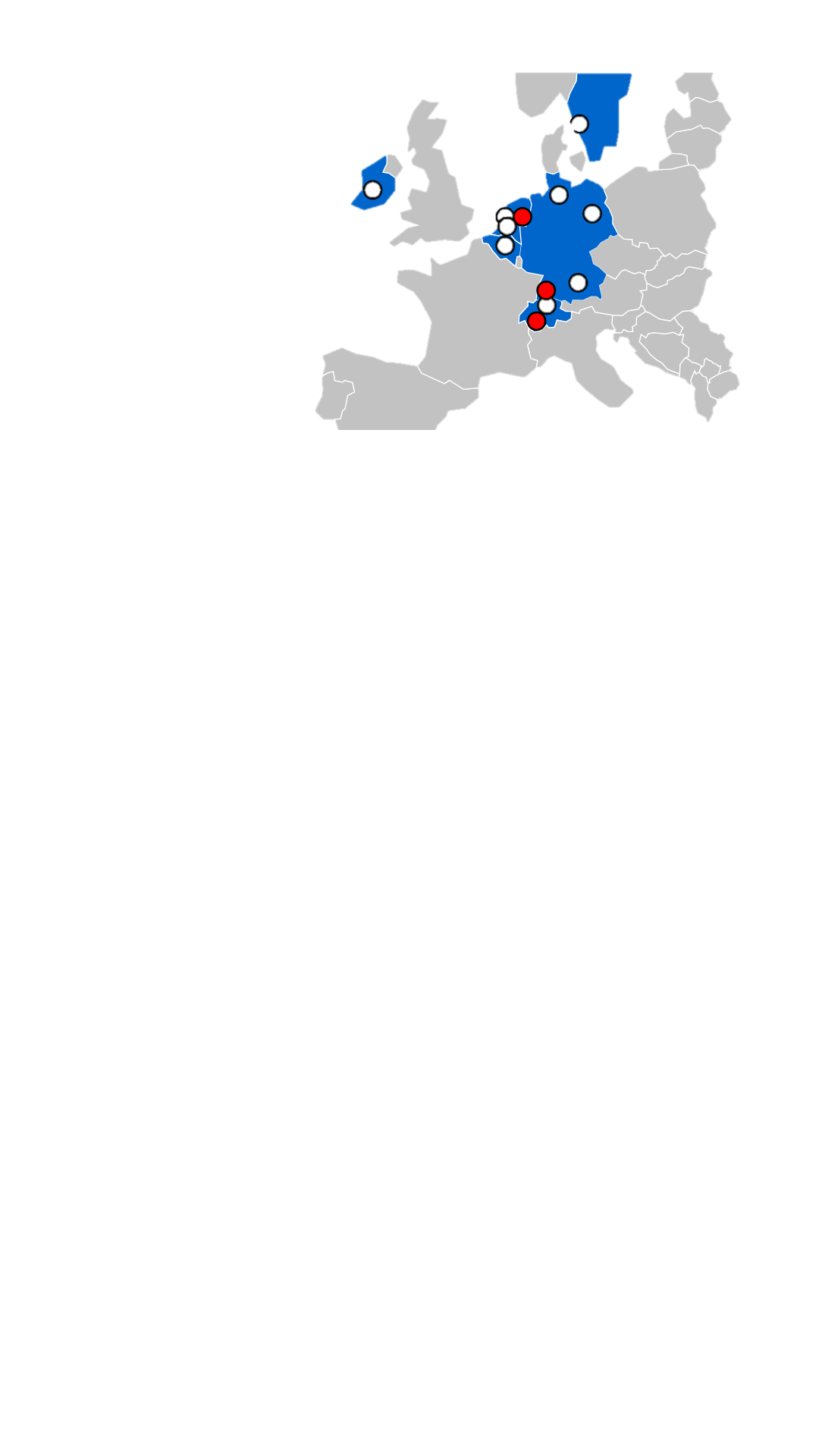 ALU-FR
Moritz Diehl

Xsens (WP leader)
Jeroen Hol

EPFL
Colin Jones
March 3, 2016
3
Fellows & Topics
Efficient Numerical Methods for Embedded Optimization in AWE Applications
Andrea Zanelli

State and Parameters Estimation Implementations Based on MHE
Fabian Girrbach

Estimation and Control of Periodic Orbits
Petr Listov
March 3, 2016
4